SAGE III/ISS Website – Sonde Comparisons Tab
Mary Cate McKee
SAGE III/ISS Data Scientist


Kevin Leavor, Rick Farmer,
Greg Paxton, David Flittner, Marilee Roell
Outline
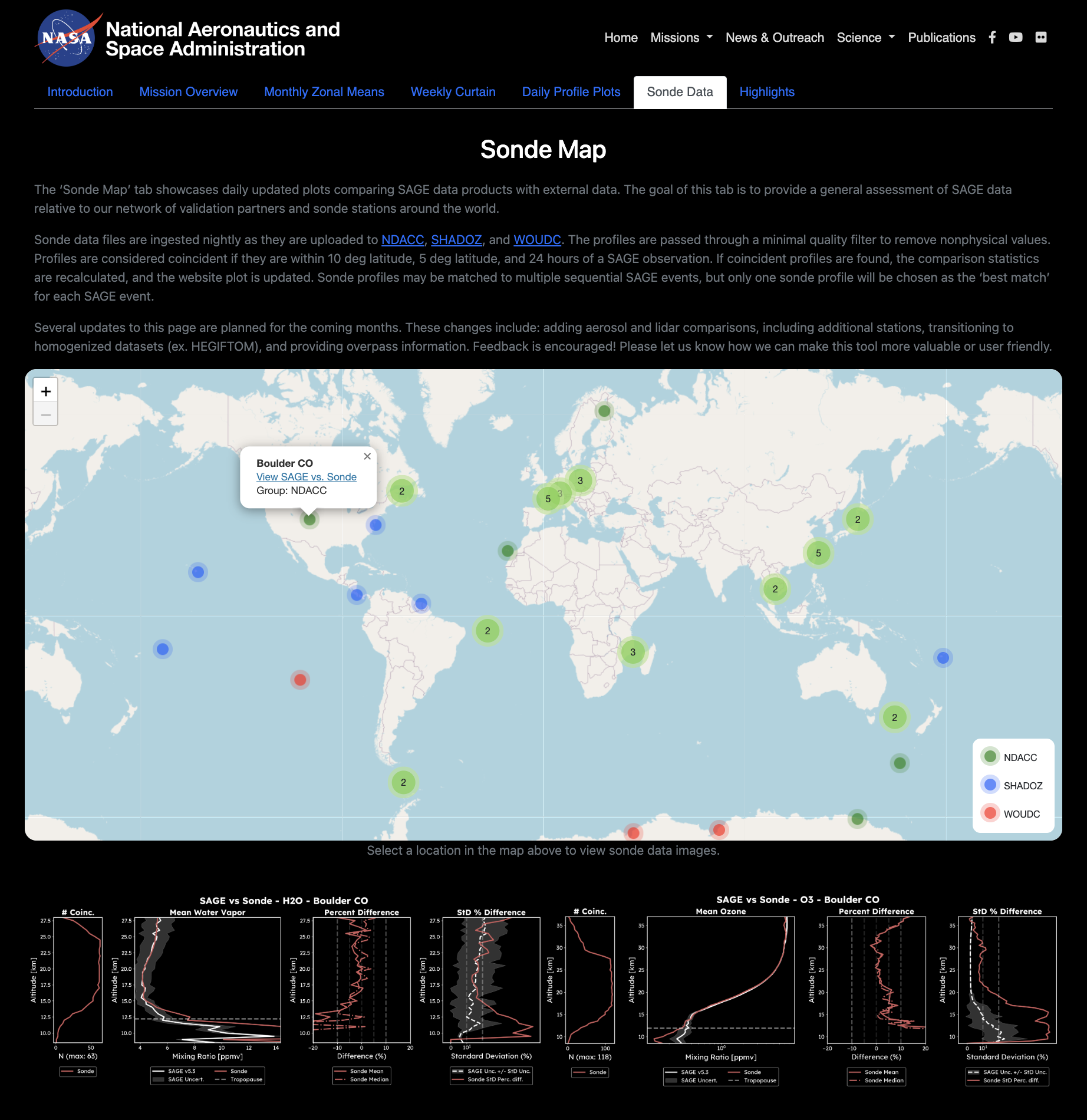 Introduction 
Data Processing
Plot Features
Recent Plot Upgrades
Coming Soon:
Data Additions
Site Changes
Participation 
Contact Info
October 22, 2024
Introduction to Sonde Comparisons Tab
SAGE vs sonde O3 and H2O comparison plots
Data sources: 
50 stations via NDACC, SHADOZ, WOUDC
2721 coincidences / 12,259 profiles = 22.2%
Goal:
Highlight efforts of validation partners and data providers
Promote collaboration and discussion
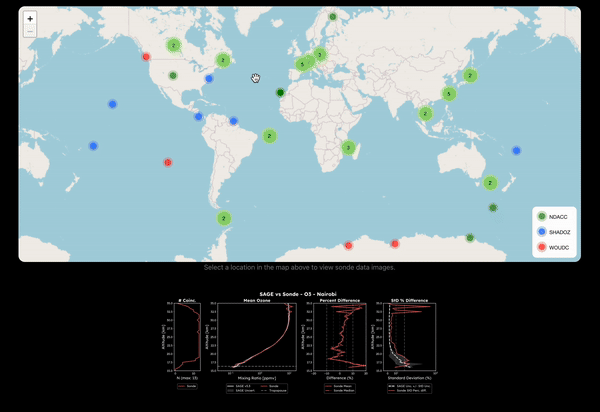 October 22, 2024
Data Processing
Automated process to download and read new files daily
Sonde data filter: 
Pressure < 5 hPa, Values < 0 
SAGE data filter: 
Below tropopause + 1km altitude, Relative uncertainty > 100%
Coincidence criteria: 
± 24 hours, ± 5 degrees latitude, ± 10 degrees longitude
Updated plots pushed to the website with any new matches
October 22, 2024
Plot Features
October 23, 2024
Recent Plot Upgrades
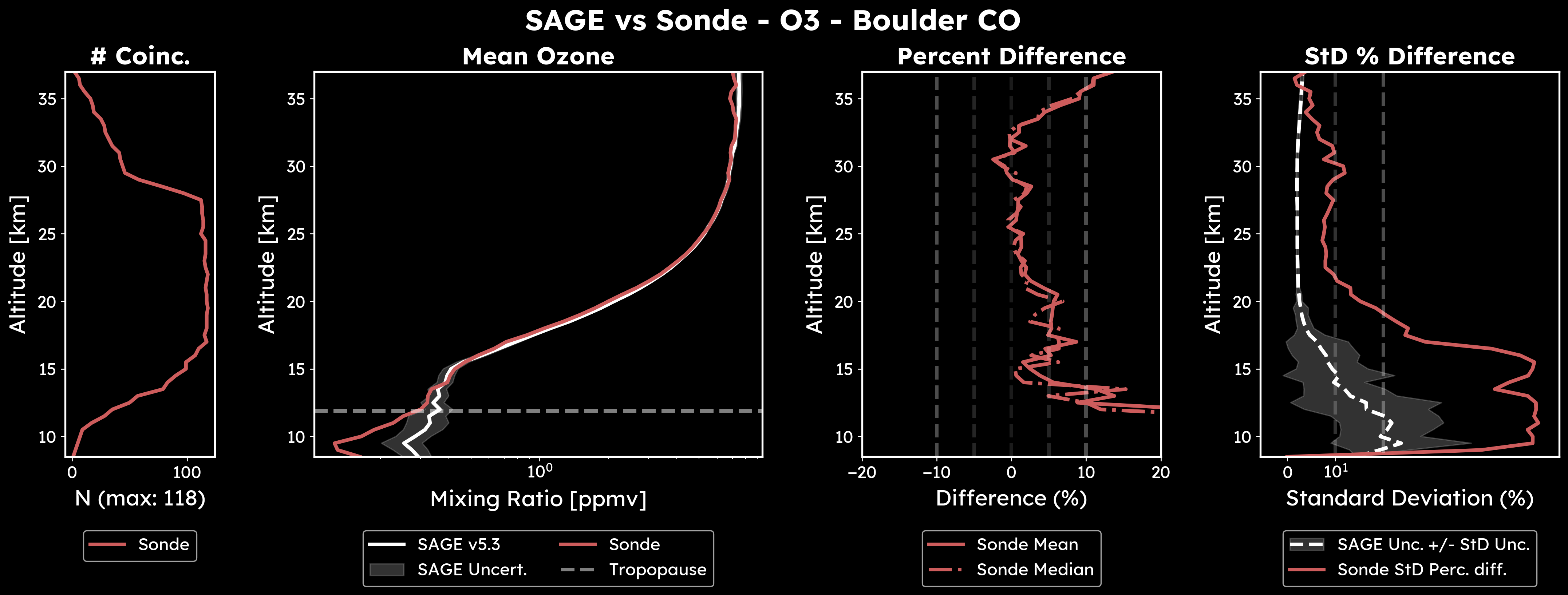 Updated plot style:  visually consistent with website content
Units in mixing ratio
Log scale on x-axis
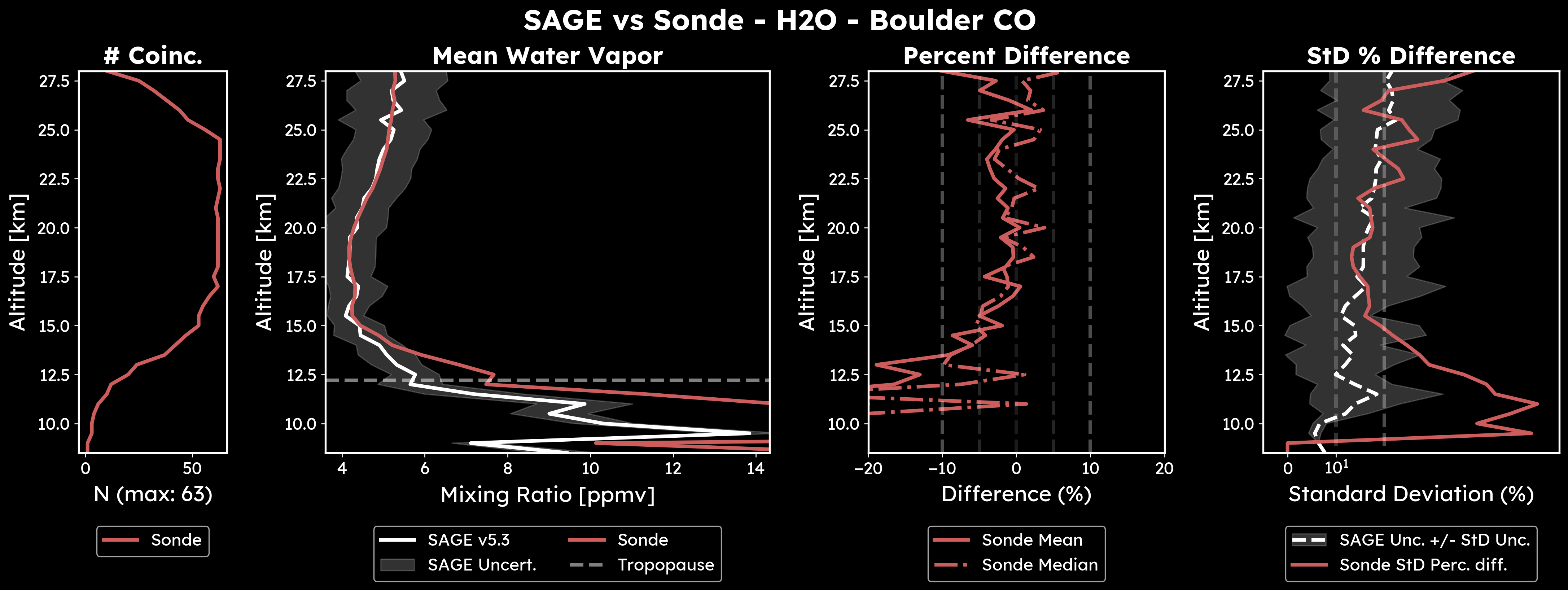 October 22, 2024
Coming Soon:
Data additions:
Ozone and aerosol lidar comparisons (preview on next slide)
Aerosol sonde comparisons
‘Extra’ data (ex. Short-term campaigns, newly processed data, etc.)
Additional stations
Include homogenized sonde and lidar datasets provided by HEGIFTOM
Site additions:
Overpass information
New plot types (ex. timeseries, scatter plots)
Additional map functionality
October 22, 2024
Coming Soon: O3 Lidar Comparisons
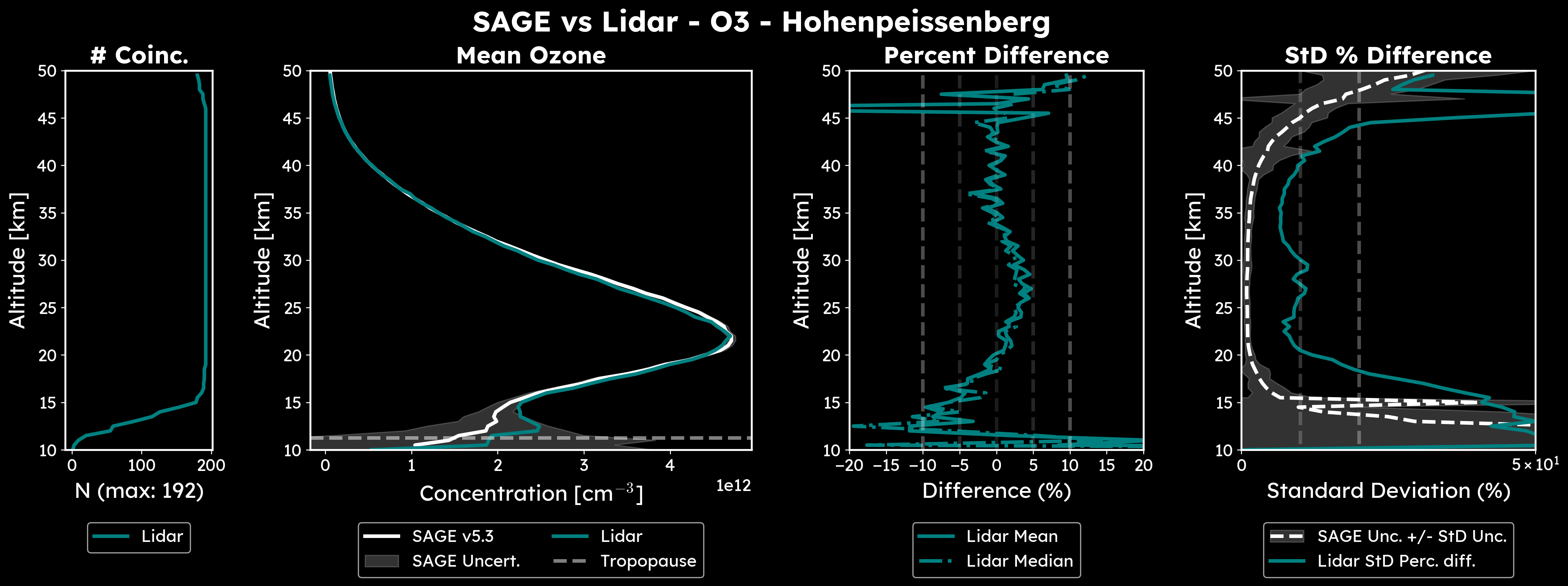 October 22, 2024
Coming Soon: O3 Lidar Comparisons
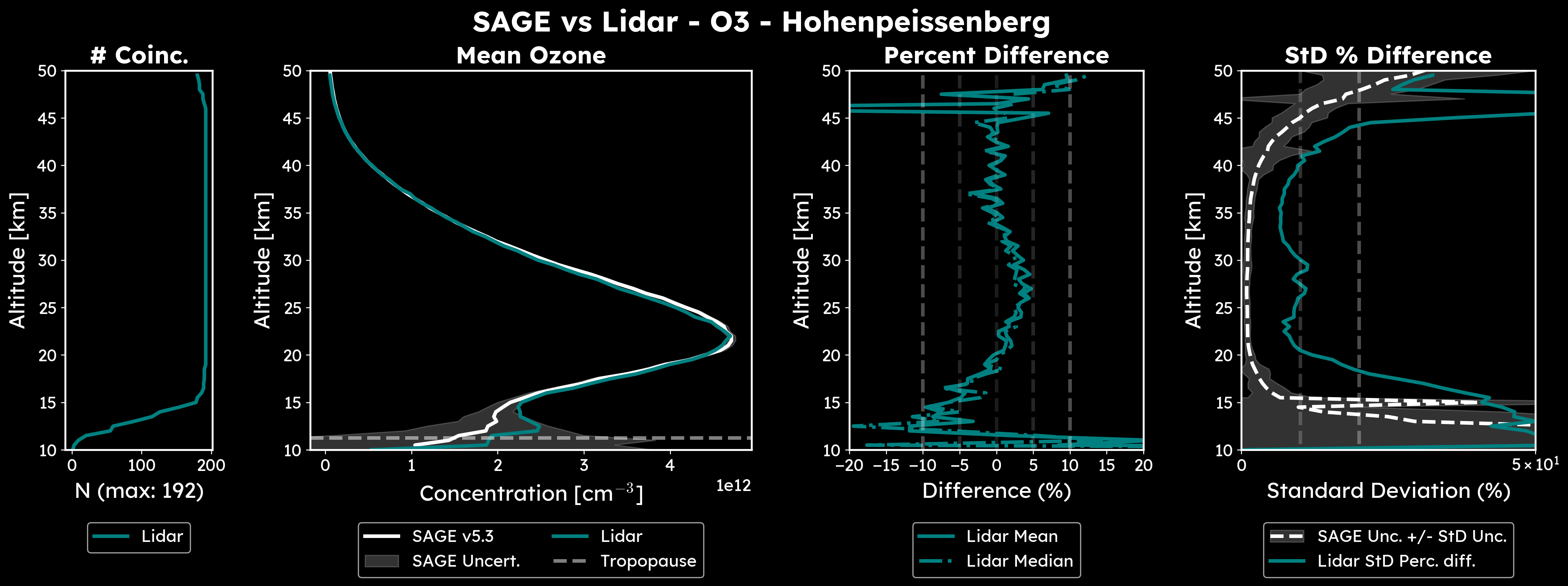 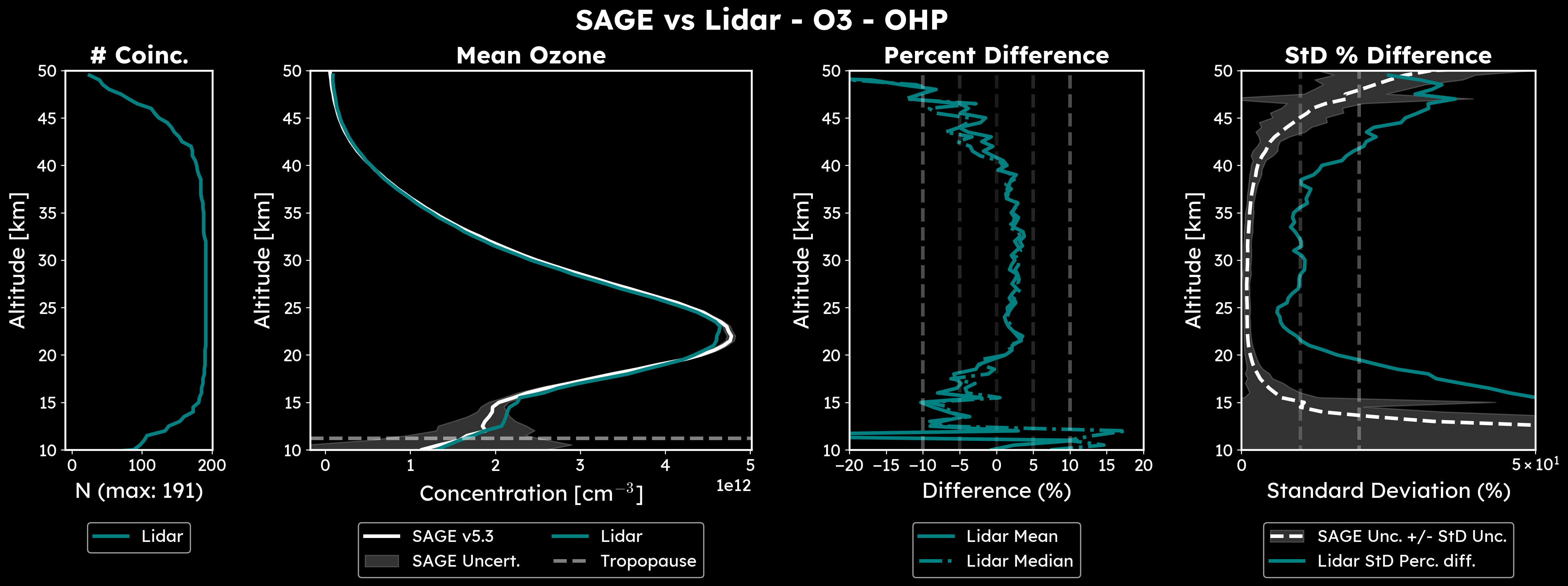 October 22, 2024
Coming Soon: O3 Lidar Comparisons
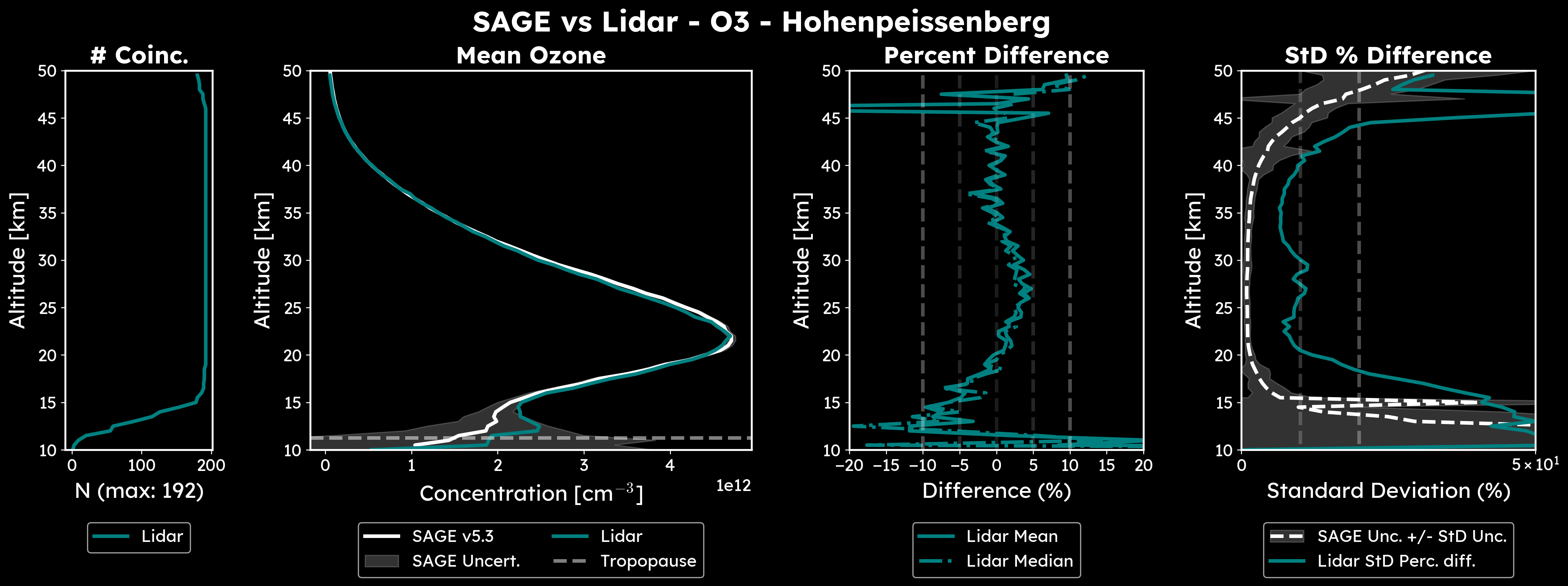 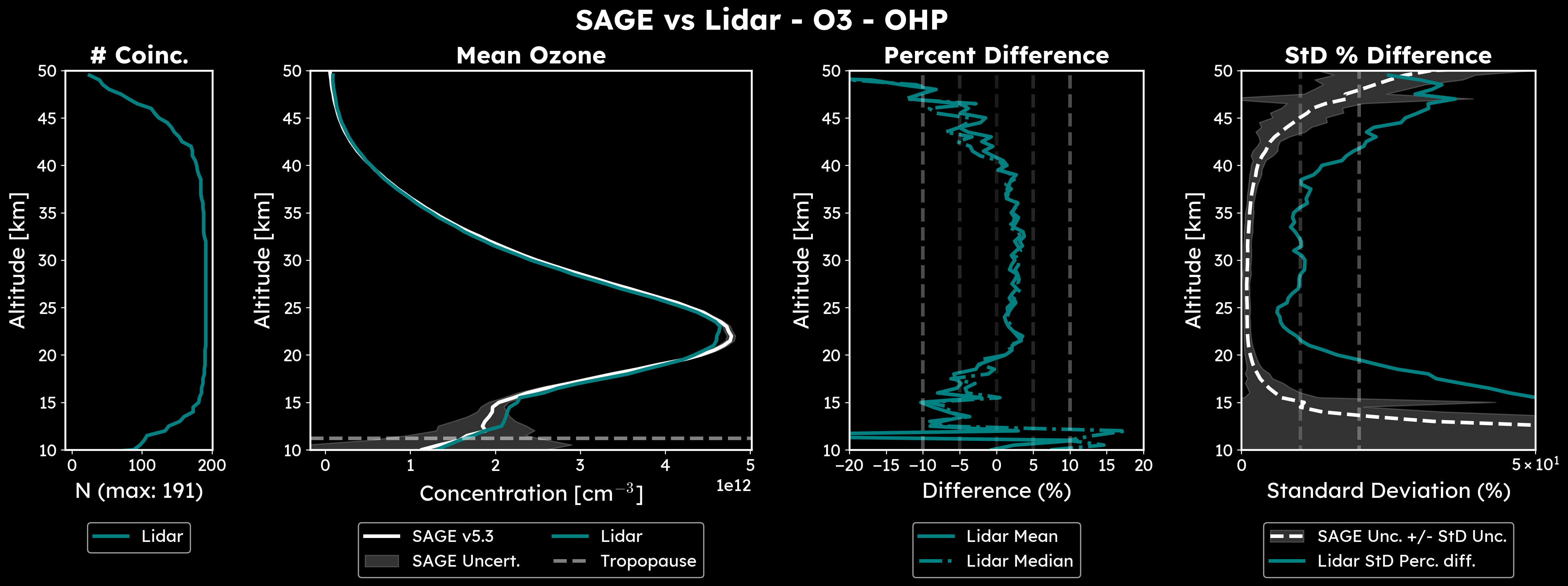 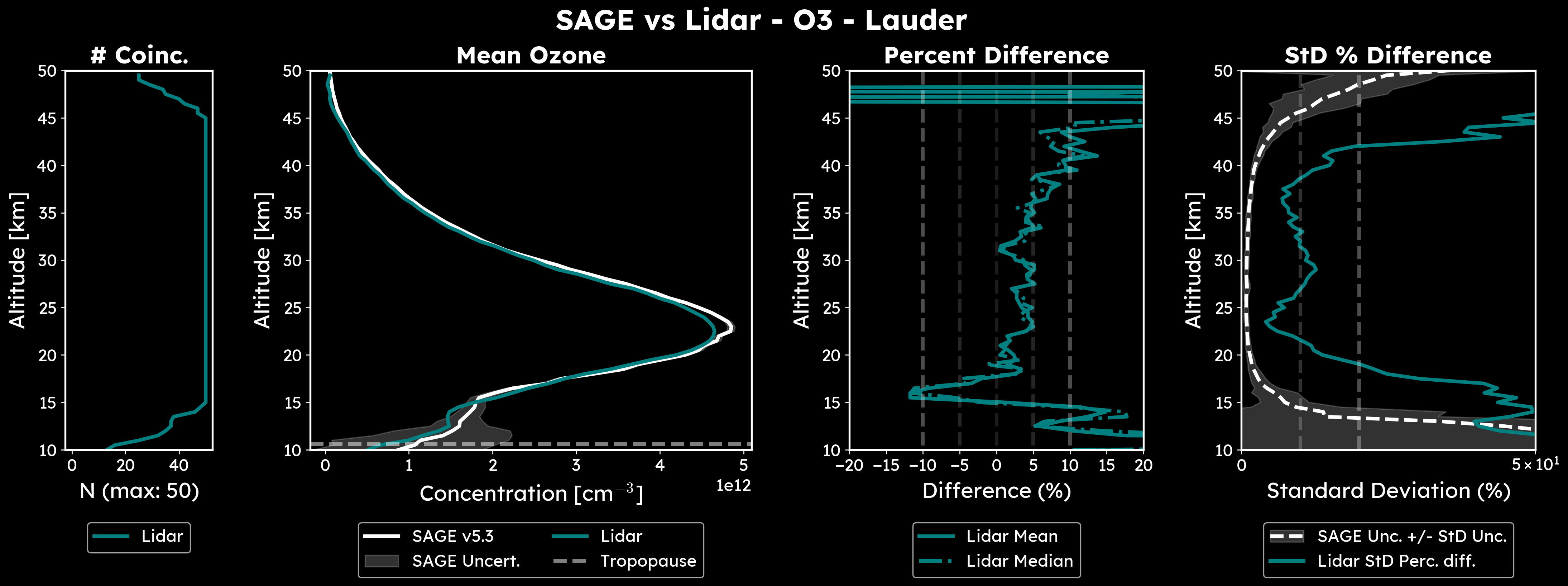 October 22, 2024
Participation
Predicts: Weekly emails listing upcoming SAGE III/ISS overpasses coincident with your location
Accounts for potential blockages, reboosts, changes in ISS schedule
Specify desired time range 

Please reach out to Caitlyn Stone (c.a.stone@nasa.gov ) to be added to event prediction email list
October 22, 2024
Contact Information
General validation communications, feedback:
larc-dl-sage-predictions@mail.nasa.gov 
Data processing, plots, sonde map:
Mary Cate McKee:  marie.c.mckee@nasa.gov
Predicts, overpass information:
Caitlyn Stone: caitlyn.a.stone@nasa.gov
October 22, 2024